Daily Routine
Sit in your appropriate seat quietly
Have all necessary materials out
All back packs on the floor
All cell phones on silent and away in backpacks
All IPods off and headphones out of your ears
Hats off
No food or drink except for water
Earth Science Announcements
Volcano Project: Due 10/6
Midterm 10/9 or 10/10
Introduction to Earthquakes
How does earthquakes affect our lives?
I will be able to…
Define what an earthquake is
Interpret a graph referring to elastic and plastic deformation
Diagram and explain what the three types of faults are and the anatomy of a fault
Earthquakes, earthquakes, earthquakes
Compression, Tension, Shear
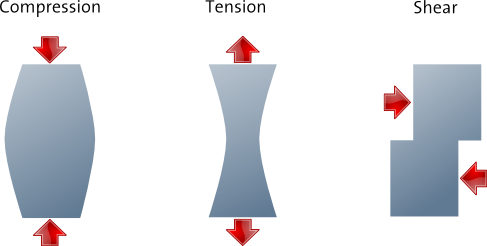 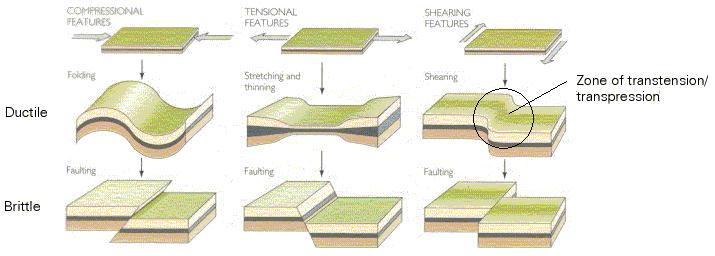 Faults
Any fracture or system of fractures along which the earth moves
Three types of faults:
Normal

Reverse

Strike Slip
Anatomy of a Fault: Draw and label this!
Footwall
Hanging Wall
Fault Plane
Fault Scarp
Fault Line
Fault Types
Normal = Tension
Reverse = Compression
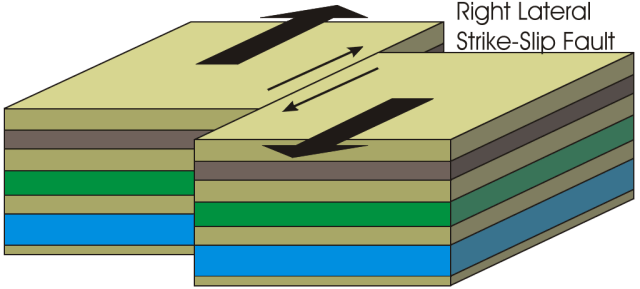 Strike-Slip = 
Shear
Where does an earthquake occur?
Epicenter – location of earthquake on the surface
Focus – area of slippage on fault below the surface where the earthquake happens
What is Seismology?
The scientific study of earthquakes and of the internal structure of the Earth. 
Uses a seismograph to monitor earthquakes
It includes:
study of the origin
 geographic distribution
Effects of Events
Possible prediction of earthquakes.